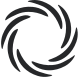 THE 
COMPANY 
NAME
hours of
operation
Mon
Tue
Wed
Thu
Fri
Sat
Sun
08:00
08:00
08:00
08:00
08:00
08:00
08:00
17:00
17:00
17:00
17:00
17:00
17:00
17:00
to
to
to
to
to
to
to